Всероссийский турнир способностей «Росток»
МБДОУ «Детский сад №4 
«Улыбка», г.Юрьев-Польский, 
Владимирская область
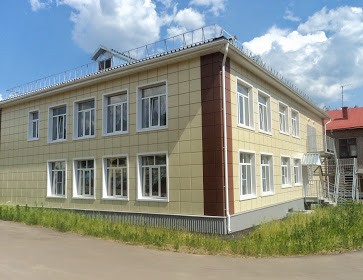 9 февраля 2016 г.
Группа «Звуковички»
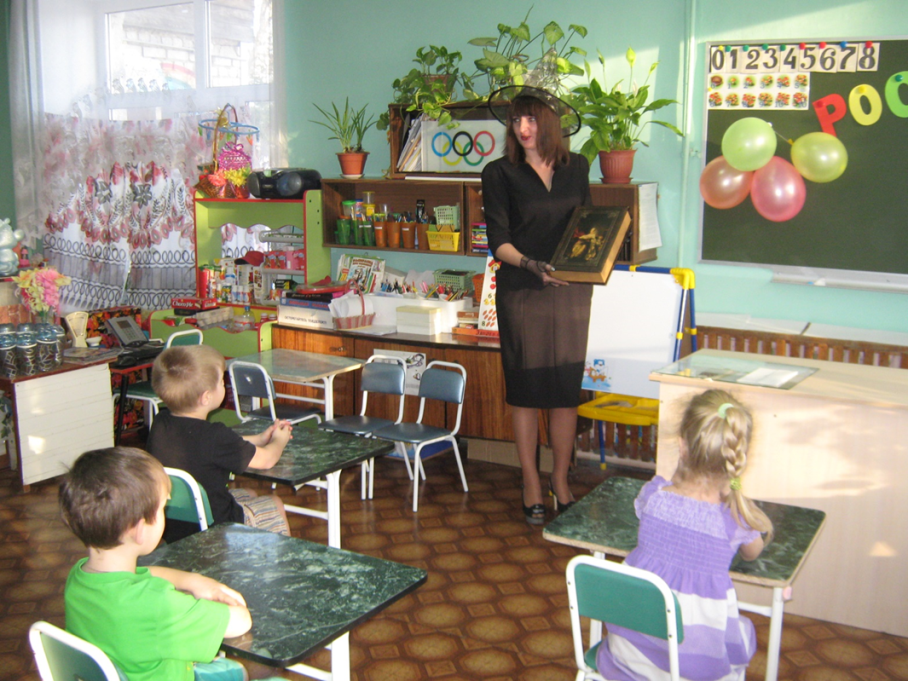 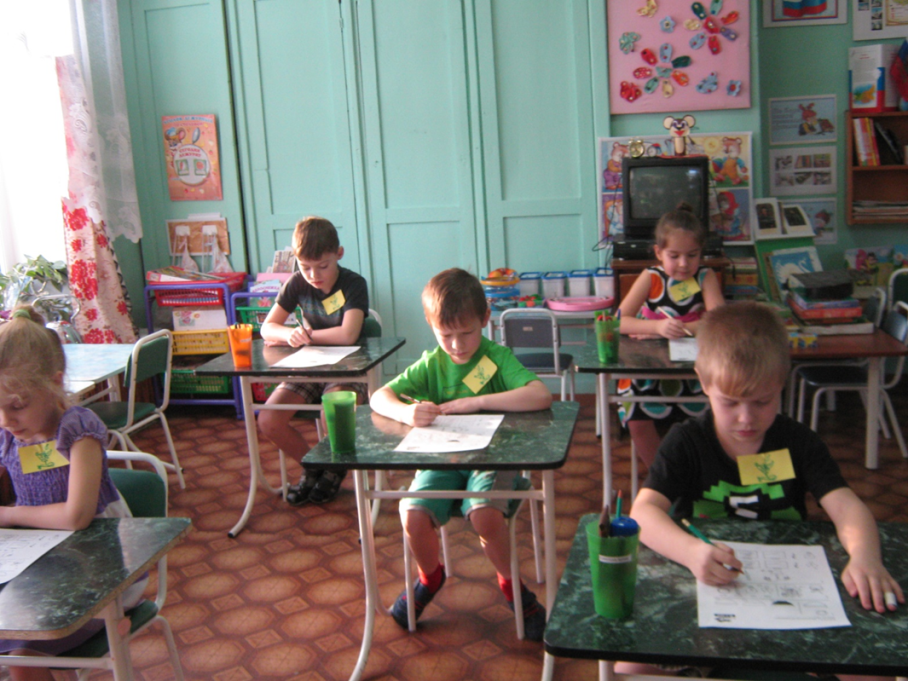 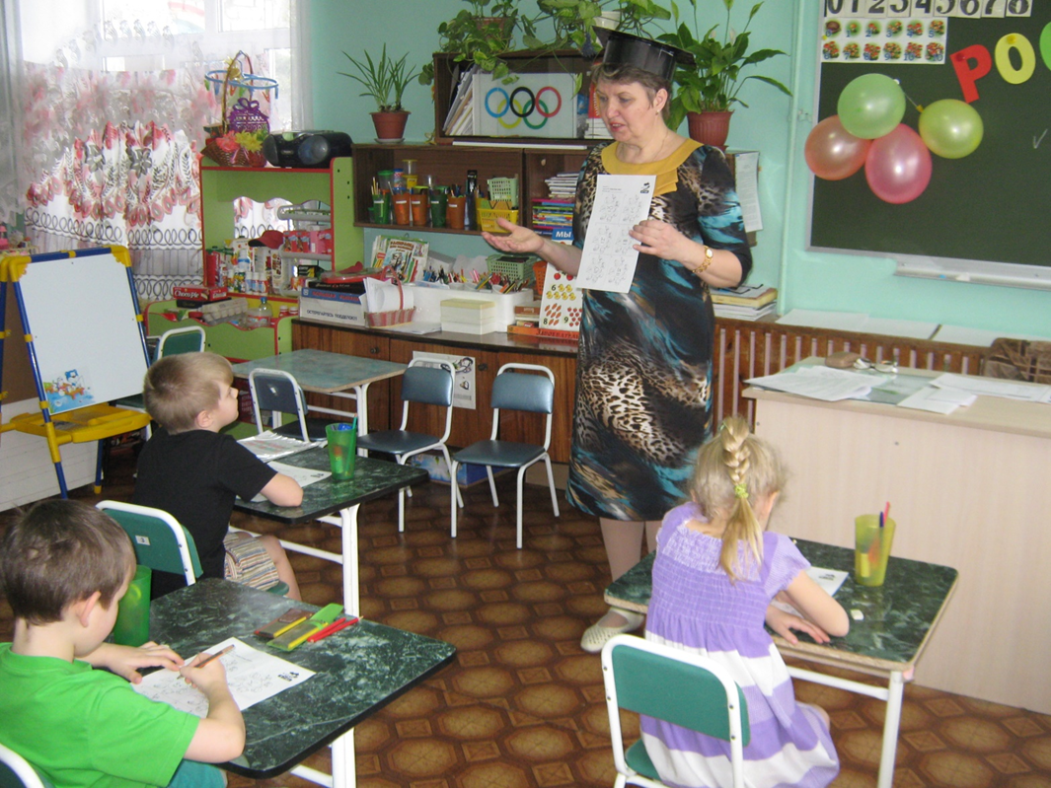 Группа «Звездочки»
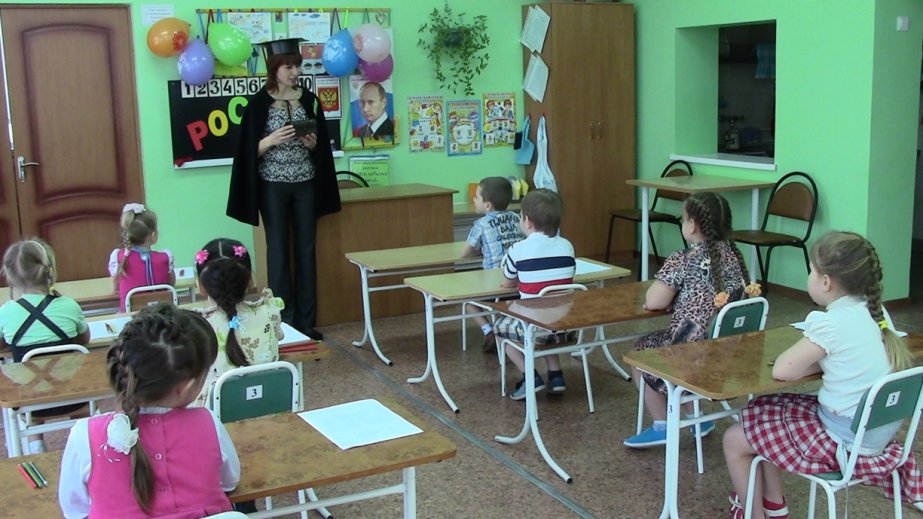 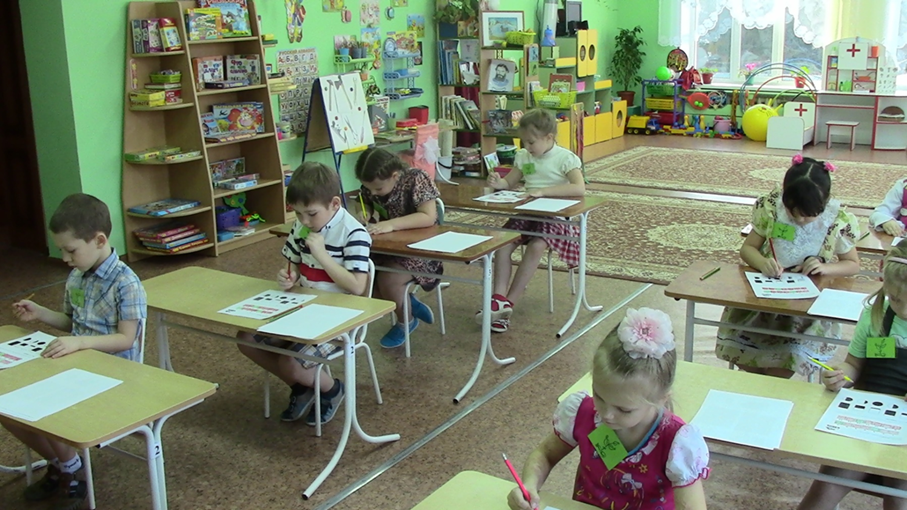